INTRODUCTION TO SOCIOLOGY 2E
Chapter 10 GLOBAL INEQUALITY
PowerPoint Image Slideshow
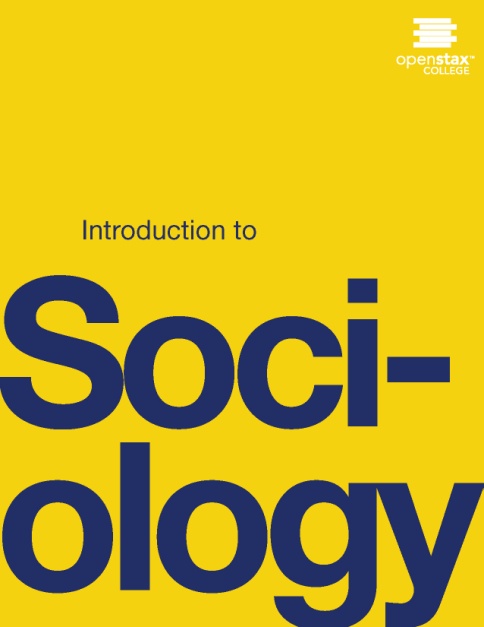 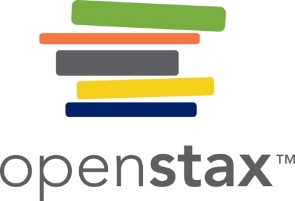 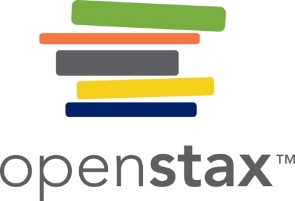 Figure 10.1
Contemporary economic development often follows a similar pattern around the world, best described as a growing gap between the have and have-nots. (Photo courtesy of Alicia Nijdam/Wikimedia Commons)
This OpenStax ancillary resource is © Rice University under a CC-BY 4.0 International license; it may be reproduced or modified but must be attributed to OpenStax, Rice University and any changes must be noted. Any images credited to other sources are similarly available for reproduction, but must be attributed to their sources.
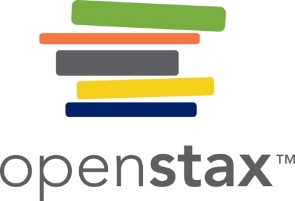 Figure 10.2
This world map shows advanced, transitioning, less, and least developed countries. (Map courtesy of Sbw01f, data obtained from the CIA World Factbook/Wikimedia Commons)
This OpenStax ancillary resource is © Rice University under a CC-BY 4.0 International license; it may be reproduced or modified but must be attributed to OpenStax, Rice University and any changes must be noted. Any images credited to other sources are similarly available for reproduction, but must be attributed to their sources.
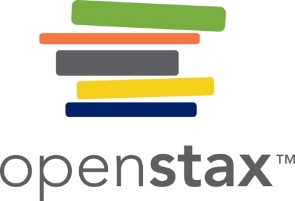 Figure 10.3
This dilapidated auto supply store in Detroit is a victim of auto industry outsourcing. (Photo courtesy of Bob Jagendorf/flickr)
This OpenStax ancillary resource is © Rice University under a CC-BY 4.0 International license; it may be reproduced or modified but must be attributed to OpenStax, Rice University and any changes must be noted. Any images credited to other sources are similarly available for reproduction, but must be attributed to their sources.
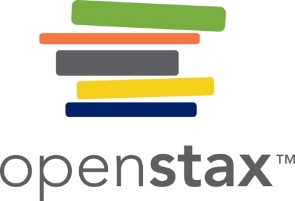 Figure 10.4
Is this international call center the wave of the future? (Photo courtesy of Vilma.com/flickr)
This OpenStax ancillary resource is © Rice University under a CC-BY 4.0 International license; it may be reproduced or modified but must be attributed to OpenStax, Rice University and any changes must be noted. Any images credited to other sources are similarly available for reproduction, but must be attributed to their sources.
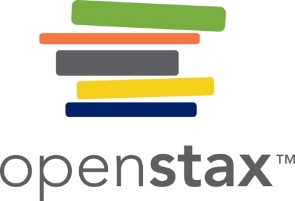 Figure 10.5
How poor is poor for these beggar children in Vietnam? (Photo courtesy of Augapfel/flickr)
This OpenStax ancillary resource is © Rice University under a CC-BY 4.0 International license; it may be reproduced or modified but must be attributed to OpenStax, Rice University and any changes must be noted. Any images credited to other sources are similarly available for reproduction, but must be attributed to their sources.
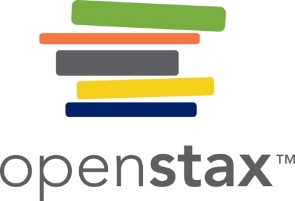 Figure 10.6
Slums in India illustrate absolute poverty all too well. (Photo courtesy of Emmanuelle Dyan/flickr).
This OpenStax ancillary resource is © Rice University under a CC-BY 4.0 International license; it may be reproduced or modified but must be attributed to OpenStax, Rice University and any changes must be noted. Any images credited to other sources are similarly available for reproduction, but must be attributed to their sources.
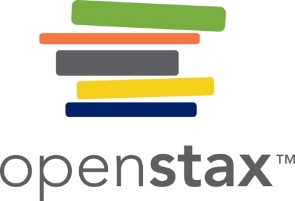 Figure 10.7
This protester seeks to bring attention to the issue of sweatshops. (Photo courtesy of Ohio AFL-CIO Labor 2008/flickr)
This OpenStax ancillary resource is © Rice University under a CC-BY 4.0 International license; it may be reproduced or modified but must be attributed to OpenStax, Rice University and any changes must be noted. Any images credited to other sources are similarly available for reproduction, but must be attributed to their sources.
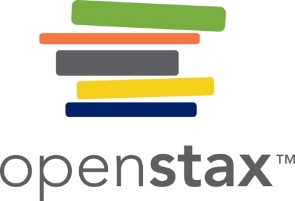 Figure 10.8
For this child at a refugee camp in Ethiopia, poverty and malnutrition are a way of life. (Photo courtesy of DFID - UK Department for International Development/flickr)
This OpenStax ancillary resource is © Rice University under a CC-BY 4.0 International license; it may be reproduced or modified but must be attributed to OpenStax, Rice University and any changes must be noted. Any images credited to other sources are similarly available for reproduction, but must be attributed to their sources.